Grade 9
fl;Lg;ghl;Lf; fl;likg;Gf;fs;
njhlupay; (Sequence)
njupT (Selection)
kPs;nray; (Repetition)
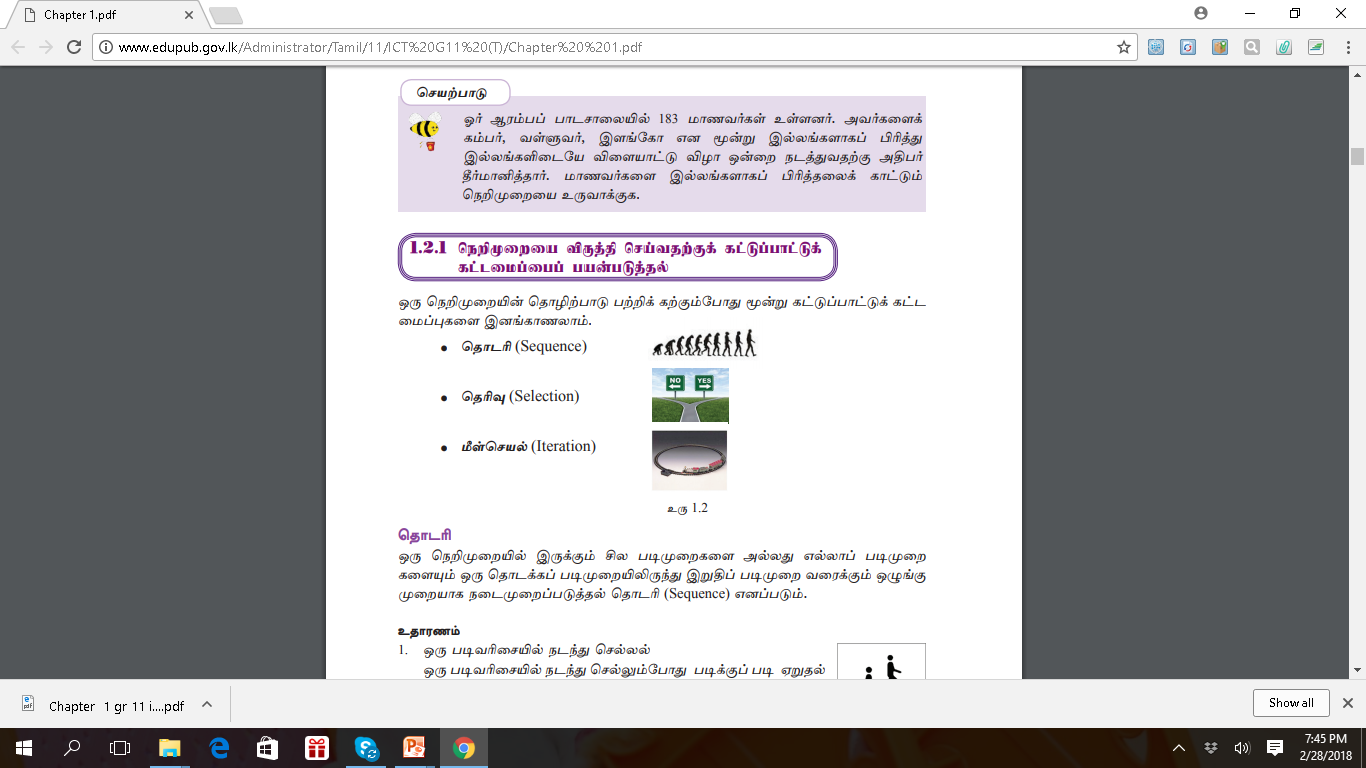 kPs;nray;
,y;iy
Mk;
kPs;nray; (Repetition)
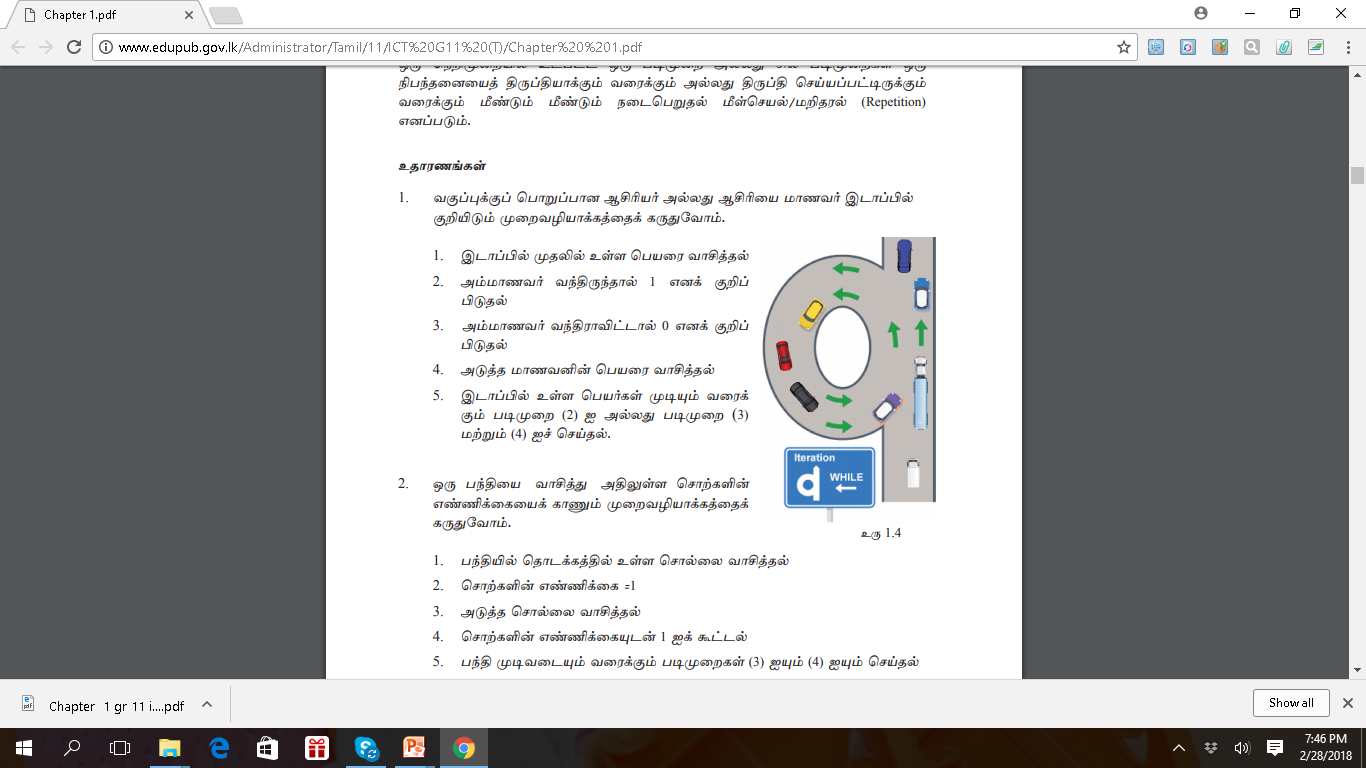 xU newpKiwapy; cl;gl;l xU gbKiw my;yJ rpy gbKiwfs; xU epge;jidiaj; jpUg;jpahf;Fk; tiuf;Fk; my;yJ jpUg;jp nra;ag;gl;bUf;Fk; tiuf;Fk; kPz;Lk; kPz;Lk; eilngWjy; kPs;nray; vdg;gLk;.
cjhuzk;
tFg;ghrpupaH khztH ,lhg;gpy; FwpapLk; nraw;ghl;bidf; fUjpd;
,lhg;gpy; Kjypy; cs;s ngaiu thrpj;jy;
mk; khztH te;jpUe;jhy; 1 vdf; Fwpg;gpLjy;
mk; khztH te;jpuhtpl;lhy; 0 vdf; Fwpg;gpLjy;
mLj;j khztdpd; ngaiu thrpj;jy;
,lhg;gpYs;s ngaHfs; KbAk; tiuf;Fk; gbKiw 2 I my;yJ gbKiw 3 IAk; kw;Wk; gbKiw 4 IAk; nra;jy;.
NjePH jahupj;jy;
Gs;spfSf;fhd rpj;jpia ntspapLjy;
mzpfs; (Array)
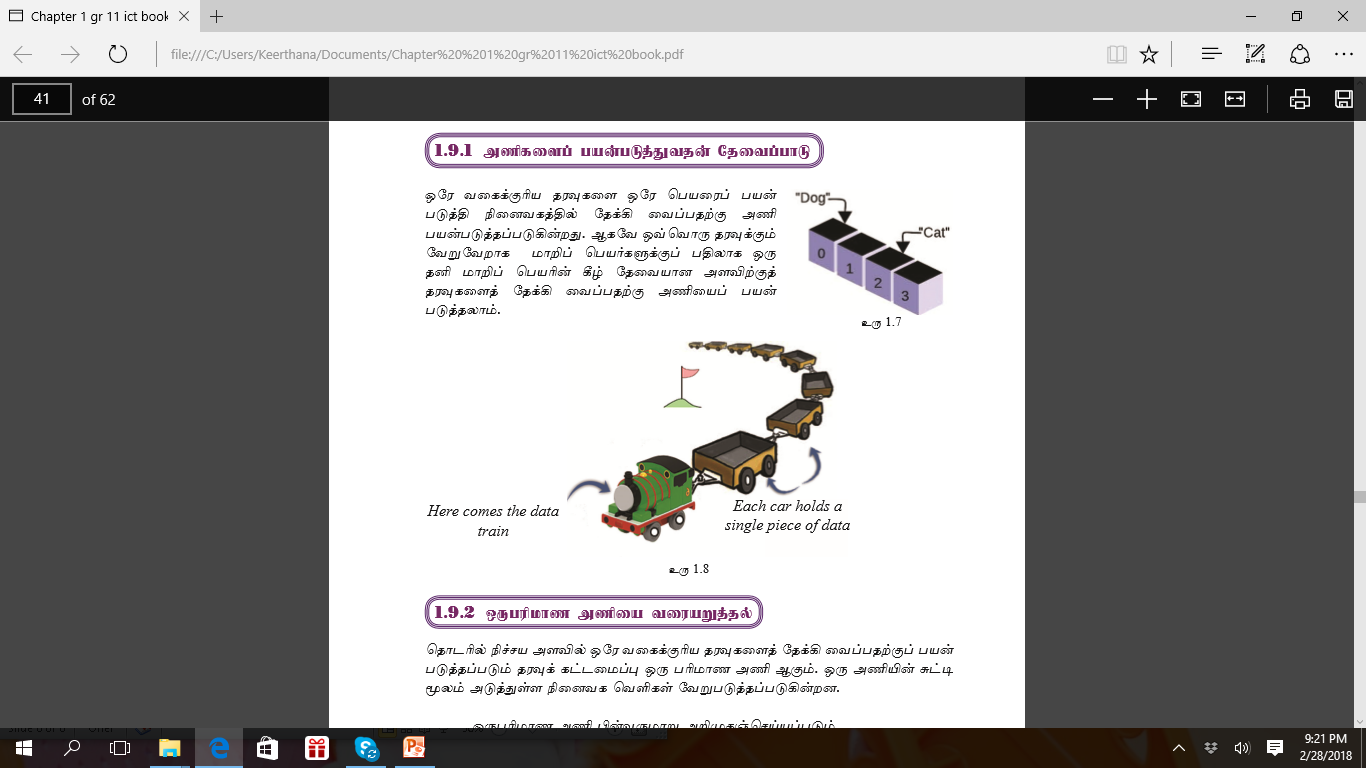 mzpfs; (Array)
xNu tiff;Fupa juTfis xNu ngaiug; gad;gLj;jp epidtfj;jpy; Njf;fp itg;gjw;F mzp gad;gLj;jg;gLfpwJ. MfNt xt;nthU juTf;Fk; NtWNtwhd khwpg; ngaHfSf;Fg; gjpyhf xU jdp khwpg; ngaupd; fPo; Njitahd msTf;F juTfis Njf;fp itg;gjw;F mzpiag; gad;gLj;jyhk;.